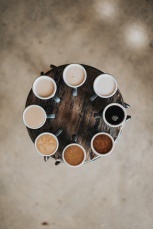 Caffè Alzheimer ……..si ripartepresso la «Casa di giorno»martedì 21 novembre 2023 dalle ore 15.00 alle ore 16.00presso la sede del servizio diurnoViale Duodo 82/5 - 33033 Codroipo (UD)
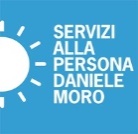 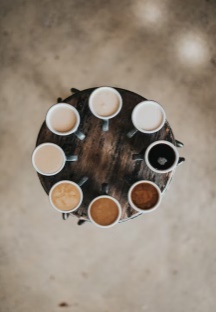 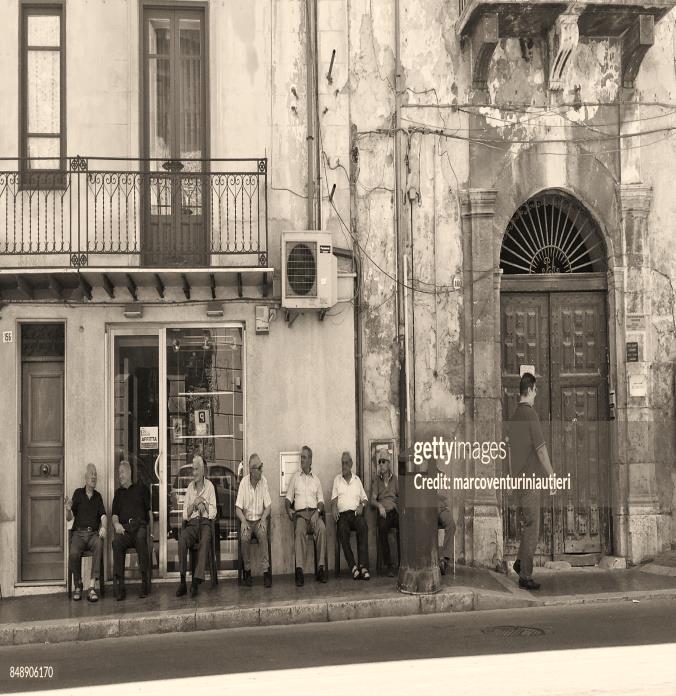 La storia della mia vita

La raccolta della biografia rappresenta un’importante attività di ricostruzione del percorso di vita della persona affetta da demenza, è fonte di informazioni per le famiglie, per gli operatori e per tutti coloro che si prendono cura della persona.
Presentazione di un’attività del  metodo Gentlecare

L’invito è aperto a tutti coloro interessati al tema e ai familiari.



Interverrà: dott.ssa Federica Gregoris dirigente dell’ASP Daniele Moro




In collaborazione con l’Associazione Alzheimer di Codroipo
Per le adesioni e informazioni chiamare il numero 339.4642734 oppure  scrivere all’indirizzo mail  centro.diurno@aspmoro.it
Adesione all’iniziativa
Nome e cognome
_______________________________
Nome e cognome
_______________________________
Nome e cognome
_______________________________